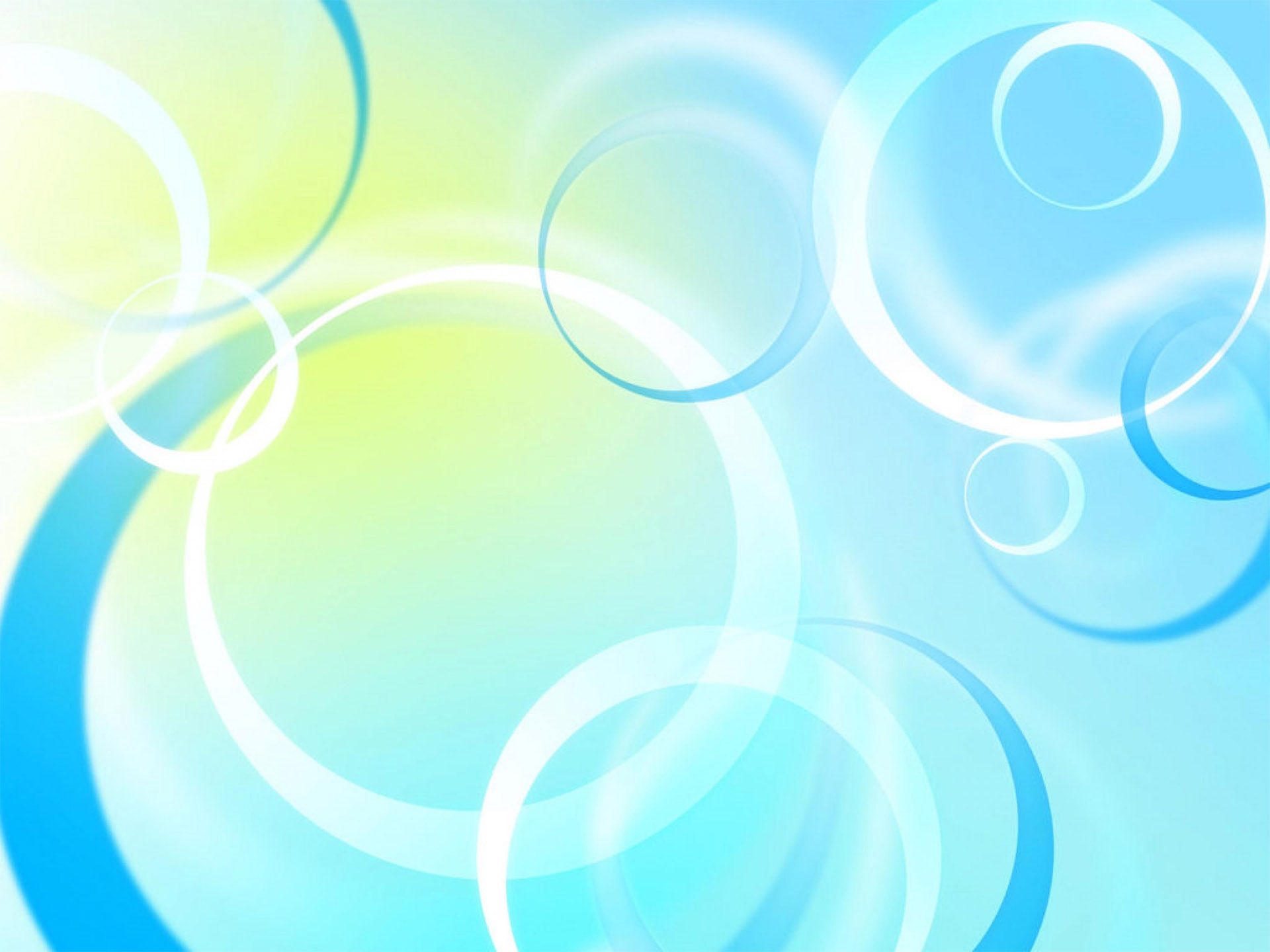 Муниципальное бюджетное дошкольное образовательное учреждение
 «Детский сад № 75»




ВОЗРАСТНЫЕ   ОСОБЕННОСТИ 
ДЕТЕЙ 4-5 ЛЕТ
Родительское собрание № 1,  сентябрь, 2021г.)

Подготовила
воспитатель высшей квалификационной категории группы № 2
Перепелина Надежда Владимировна
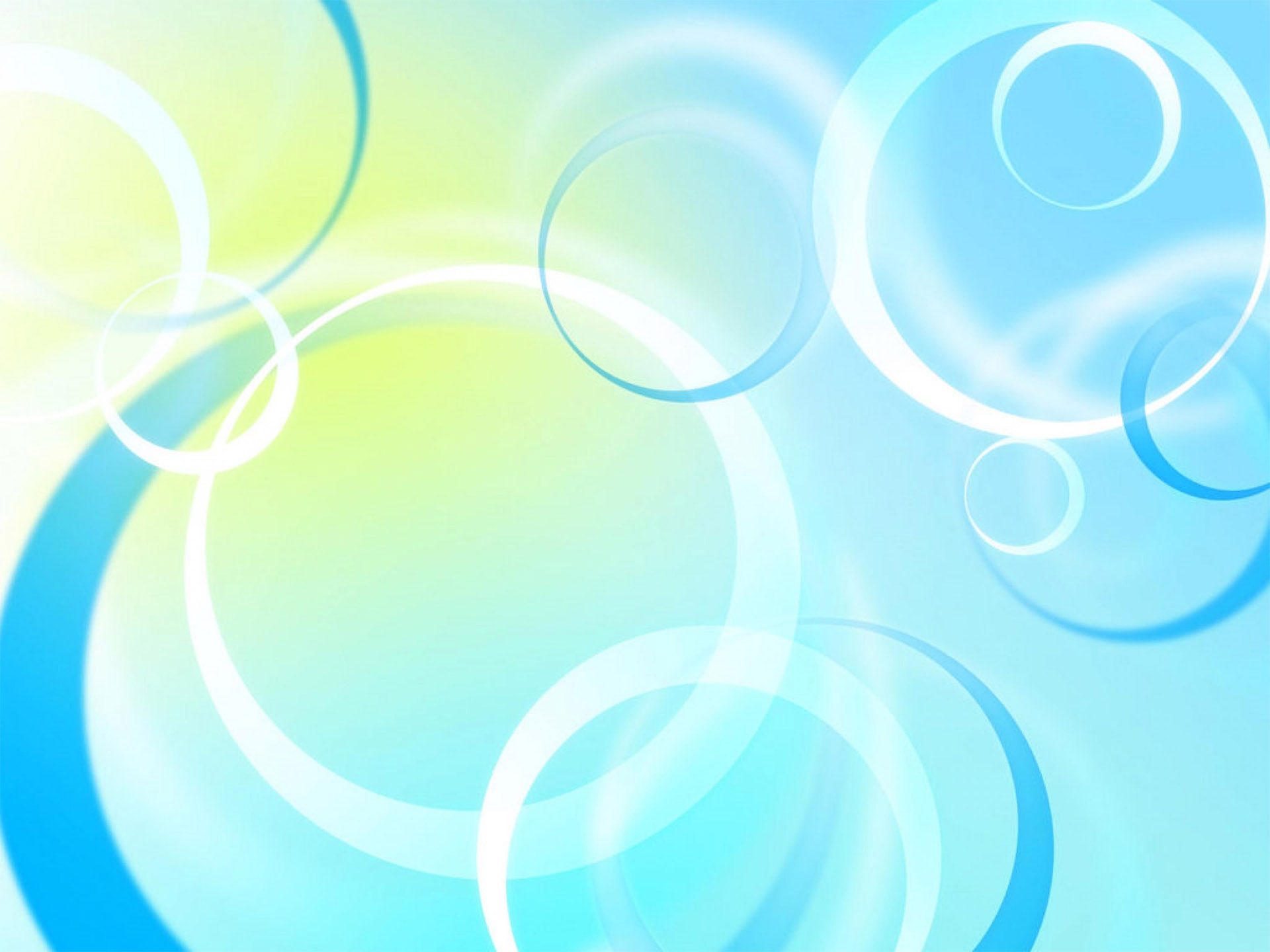 На пятом году жизни ребенка меняется характер взаимоотношений с детьми. Ребенок вырывается из круга внутрисемейных отношений и вливается в море окружающего мира. Ему становится необходимым признание со стороны сверстников..  Дети этого возраста учатся понимать чувства других, сопереживать, выходить из трудных ситуаций в общении со сверстниками. Отношения со сверстниками начинают вызывать сильные эмоции. На данном этапе очень важно, учитывая возрастные особенности ребенка, воспитывать в нем доброту, вежливость, ответственность, отзывчивость, любовь к труду.
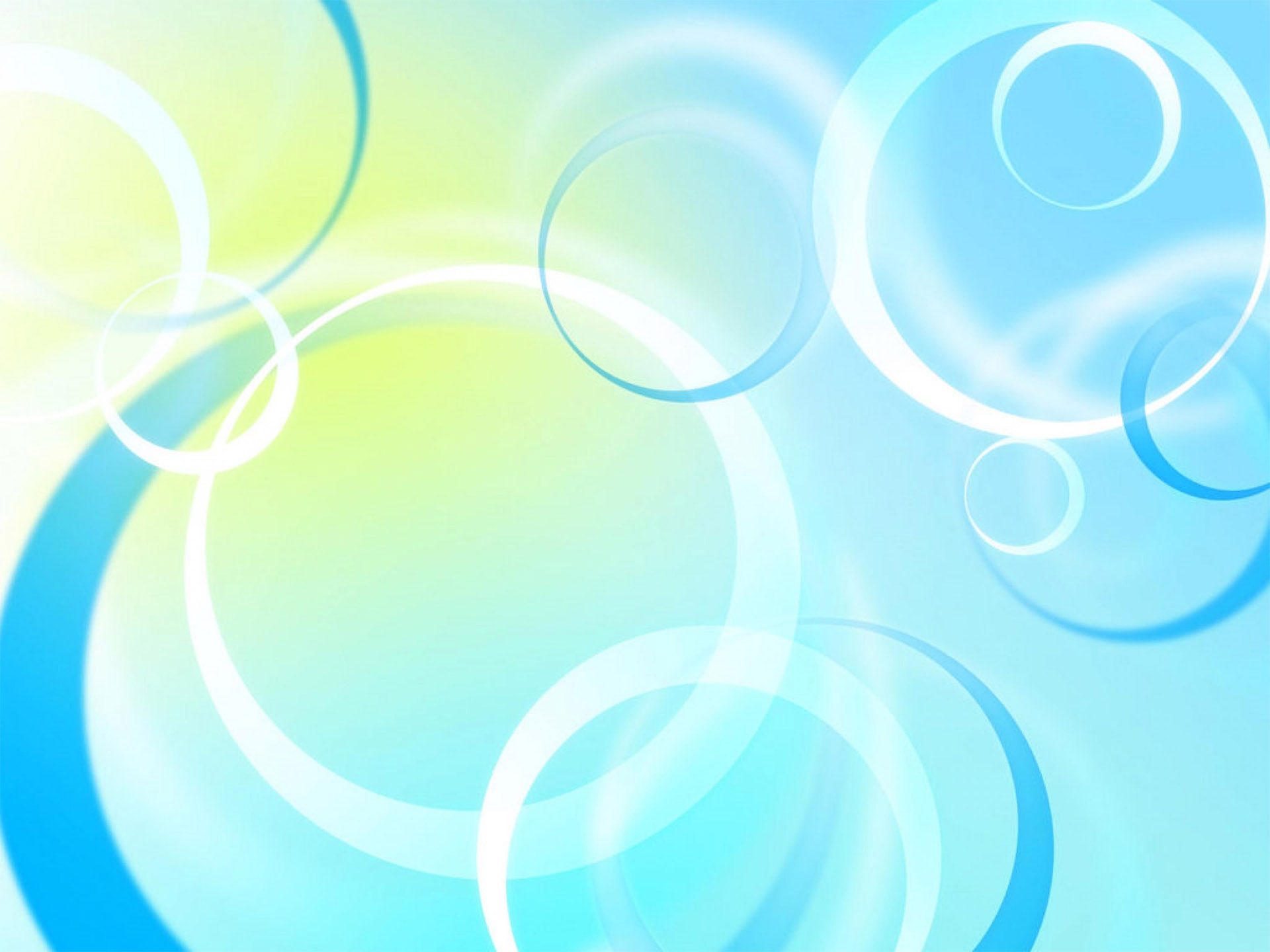 Ребенок ДОЛЖЕН УМЕТЬ:
- складывать разрезную картинку из 5-8 частей;
 находить и объяснять несоответствия на рисунках;
 находить и объяснять отличия между явлениями;
 находить в группе слов лишнее и суметь объяснить, почему оно лишнее;
 называть обобщающим словом каждую группу предметов: домашние и дикие животные, птицы, насекомые, ягоды, овощи и фрукты;
 определять последовательность событий.
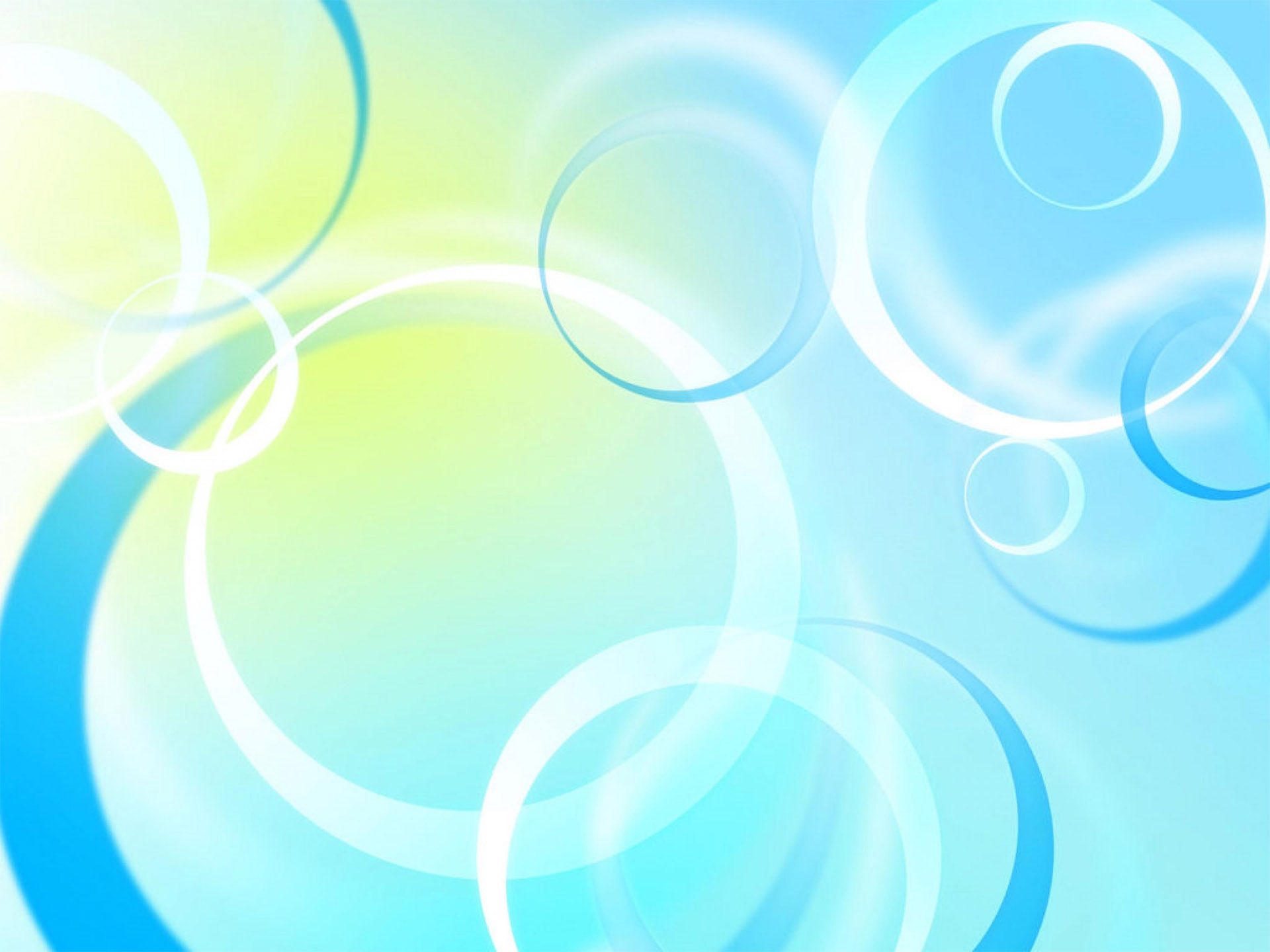 - определять расположение предметов: сзади, посередине, справа, слева, вверху, внизу, спереди;
- знать основные фигуры геометрии: круг, овал, треугольник, квадрат, прямоугольник;
- знать цифры от  0 до 9, считать предметы, соотносить их  количество с цифрой.
- расставлять цифры в правильной последовательности и в обратной от 1 до 5;
- понимать такие значения, как поровну, больше, меньше.
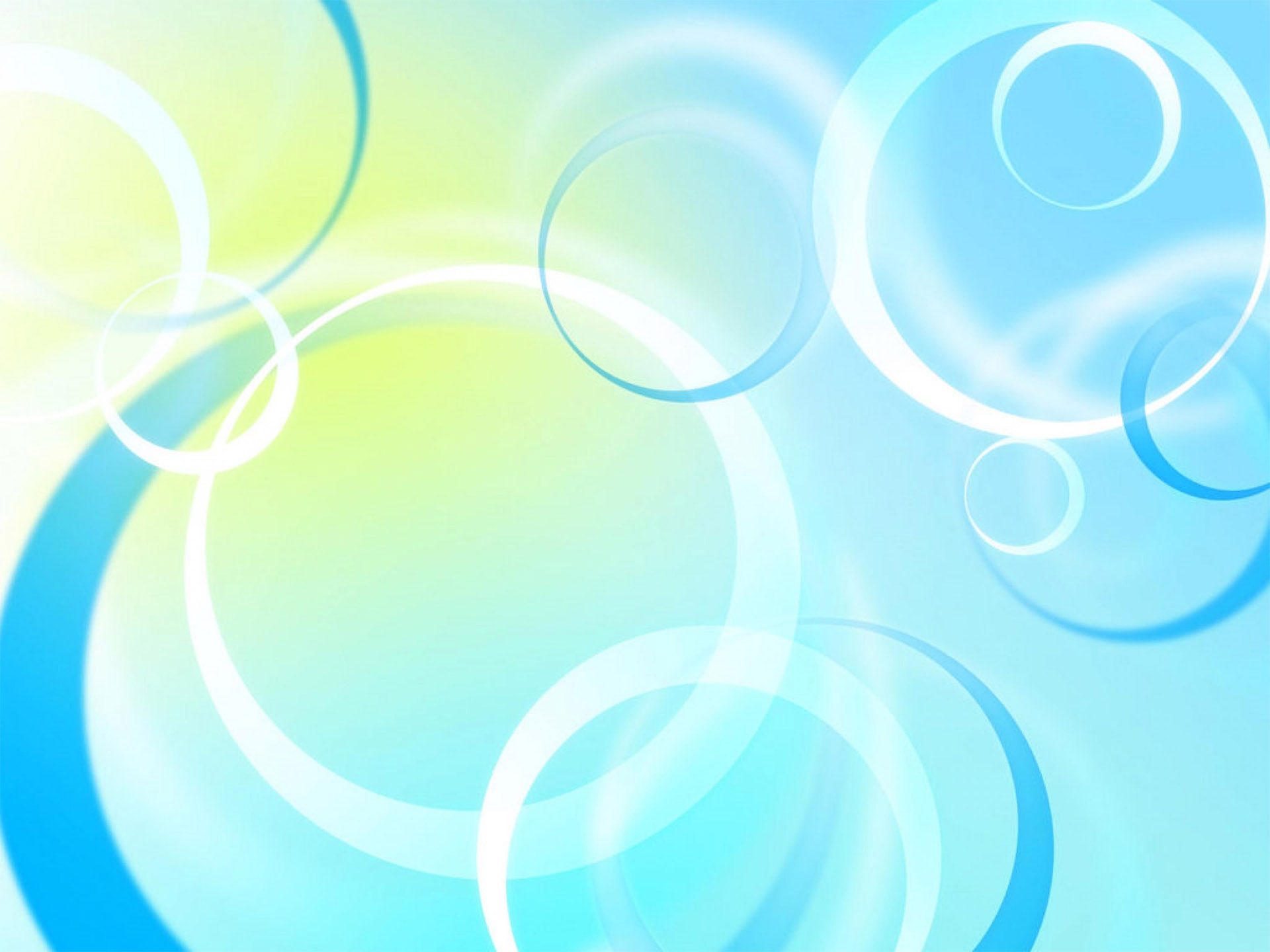 К 5-ти годам ВНИМАНИЕ становится все более устойчивым (занимается интересной деятельностью в течение 15-20 минут). Важным показателем развития внимания является то, что к 5-ти годам в деятельности ребенка появляется действие по правилу. Именно в этом возрасте дети начинают активно играть в игры с правилами: настольные (лото, детское домино) и подвижные игры.
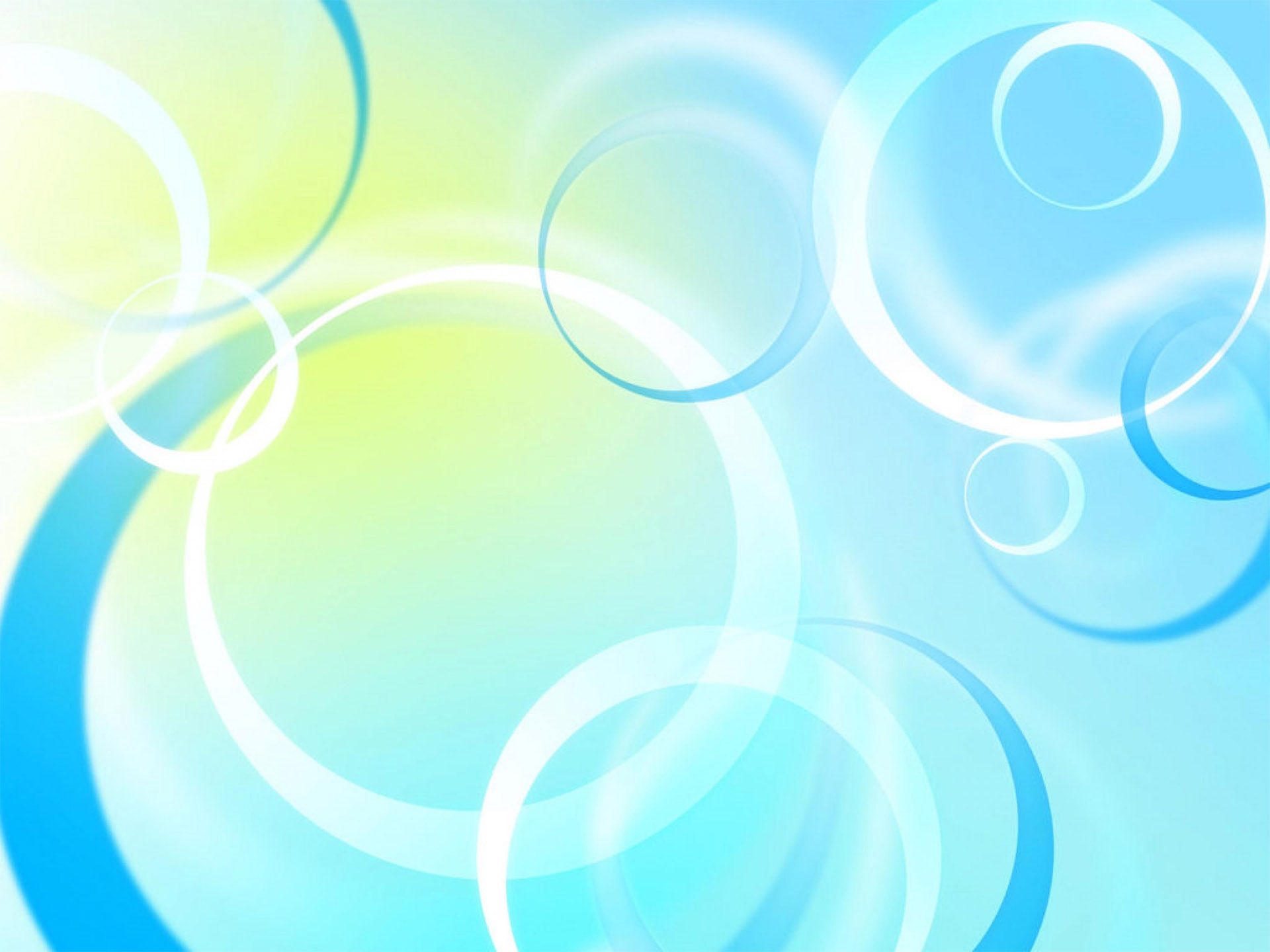 К 5-ти годам интенсивно развивается ПАМЯТЬ ребенка – он может запомнить 5-6 предметов из 10, изображенных на предъявляемых ему картинках. Цепкая память позволяет ребенку 4-5 лет многое запоминать, он легко может выучить наизусть стихи и может выразительно читать их на публике. В возрасте 4-5 лет преобладает ВООБРАЖЕНИЕ. Особенности образов воображения зависят от опыта ребенка: в них часто смешивается реальное и сказочное. Однако образы у ребенка 4-5 лет разрозненны и зависят от меняющихся внешних условий.
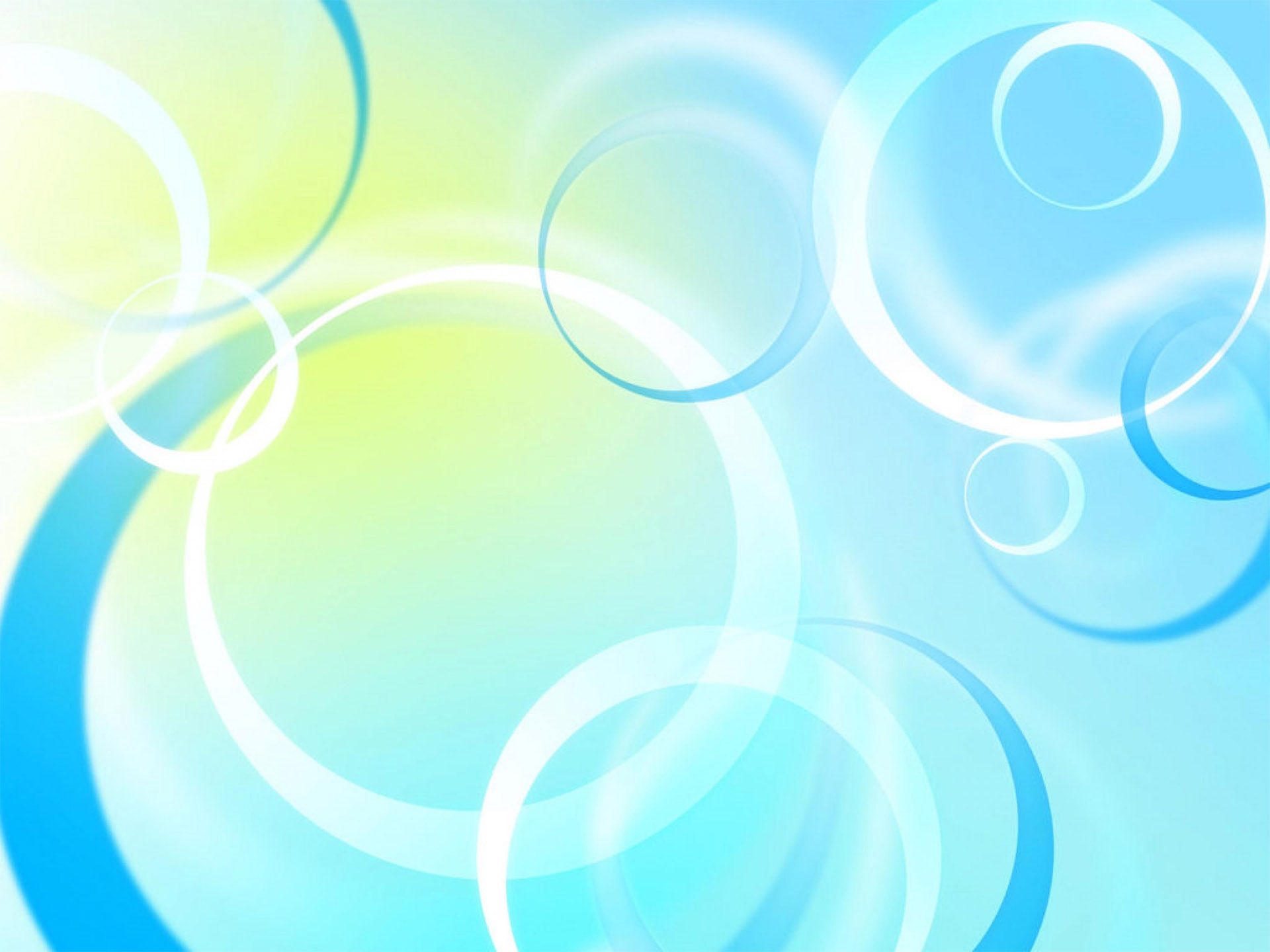 Важно в этом возрасте построить отношения со своим ребенком:
Запретов, правил и законов не должно быть очень много. В силу своих психических  возрастных особенностей ребенок не может выполнить их все. Напротив, если их будет запредельное количество,  то ребенок устроит вам протест. Рассказывайте ему о своих чувствах, переживаниях. Так он лучше будет понимать вас и окружающих людей. Разбирайте с ним особенности и детали сложных этических ситуаций, в которые он попадает во дворе и в детском саду.
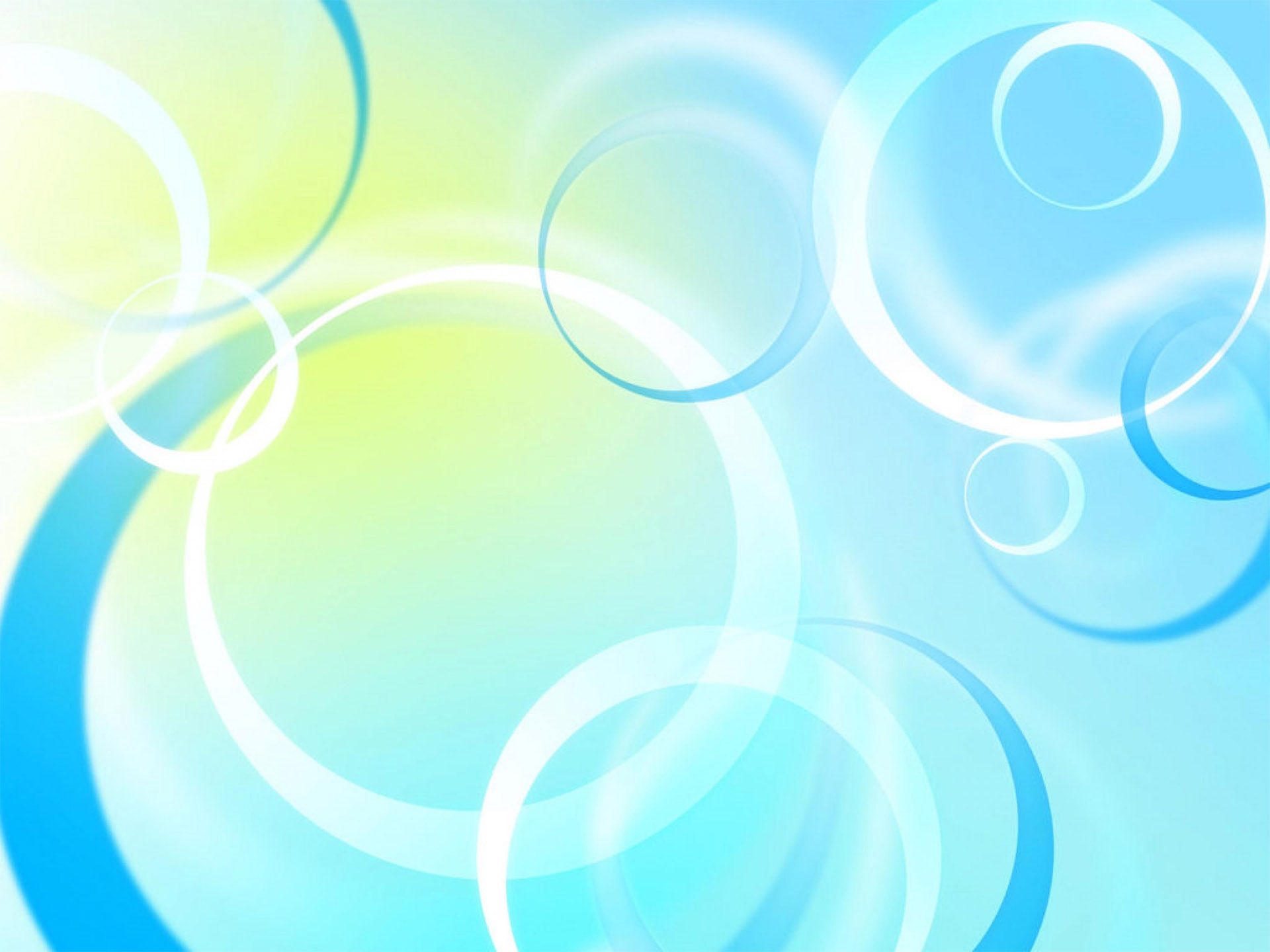 Не перегружайте его совесть. Не нужно постоянно говорить ему об его ошибках. Чаще интересуйтесь творческими особенностями и успехами своего ребенка, но не критикуйте. 
5 лет – это последний возраст, когда ребенок безгранично и во всем доверяет своим родителям и другим близким взрослым.  
Разрешите ему как можно больше играть со сверстниками. Отвечайте на любые вопросы. Играйте с ним дома, читайте книги.
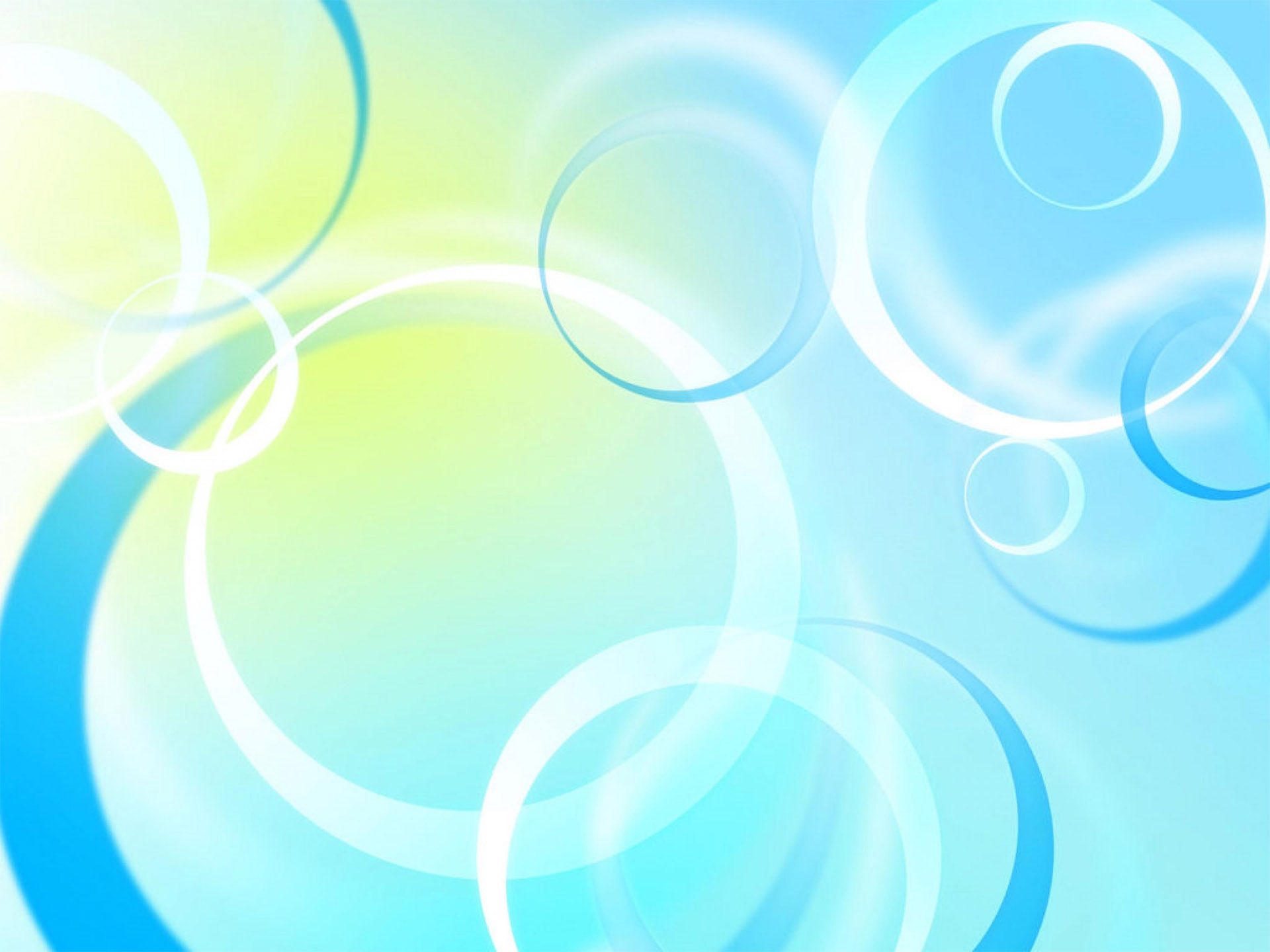 С п а с и б о 
за 
 внимание